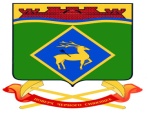 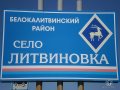 Проект бюджета Литвиновского сельского поселения на 2017 год и на плановый период 2018 и 2019 годов
Бюджет для
 граждан
Администрация Литвиновского сельского поселения
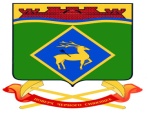 ЧТО ТАКОЕ БЮДЖЕТ ?








				Если расходы бюджета превышают доходы, то бюджет
				формируется с дефицитом. При дефицитном бюджете
				растет долг и (или) снижаются остатки. Превышение
				доходов над расходами образует профицит. При
				профицитном бюджете снижается долг и (или) растут
				остатки.
				Сбалансированность бюджета по доходам и расходам –
				основополагающее требование, предъявляемое к 				                      органам, составляющим и утверждающим бюджет.
БЮДЖЕТ
ДОХОДЫ  БЮДЖЕТА
РАСХОДЫ БЮДЖЕТА
Форма образования расходования денежных средств
Поступающие в бюджет денежные средства
Выплачиваемые из бюджета денежные средства
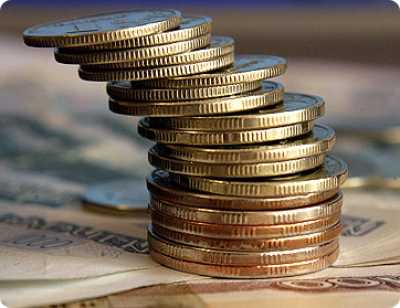 Администрация Литвиновского сельского поселения
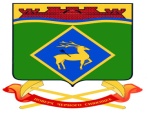 Какие этапы проходит проект бюджета?
Администрация Литвиновского сельского поселения
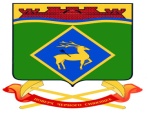 Особенностью подготовки
 бюджета Литвиновского сельского поселения Белокалитвинского района является возвращение к трехлетнему бюджетному планированию в соответствии с требованиями, установленными бюджетным законодательством и разработка Бюджетного прогноза 
на 2017-2022 годы, что повышает степень определенности и предсказуемости направлений реализации бюджетной политики в среднесрочной перспективе
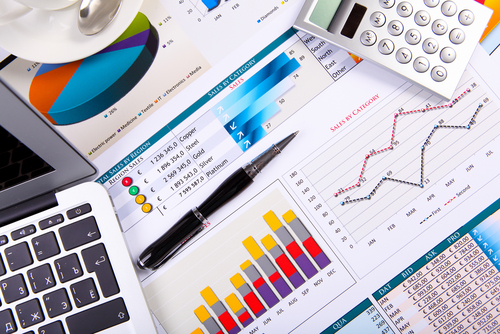 Администрация Литвиновского сельского поселения
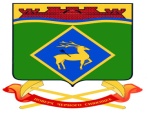 Администрация Литвиновского сельского поселения
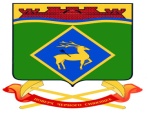 Наращивание темпов роста собственных (налоговых и неналоговых) доходов
Администрация Литвиновского сельского поселения
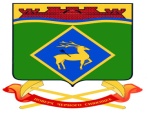 Основные параметры местного бюджета на 2017год
Доходы бюджета                                   9675,7тыс. рублей
Расходы бюджета                                 9675,7 тыс. рублей
Налог на доходы физических лиц
892,6
Среднедушевой  доход по Литвиновскому сельскому поселению
3,5 тыс. рублей
Общегосударственные вопросы
4334,0
Налоги на совокупный доход  200,0
Национальная оборона 173,3
Налоги на имущество 2537,4
Национальная безопасность и правоохранительная деятельность 23,2
Государственная пошлина 30,0
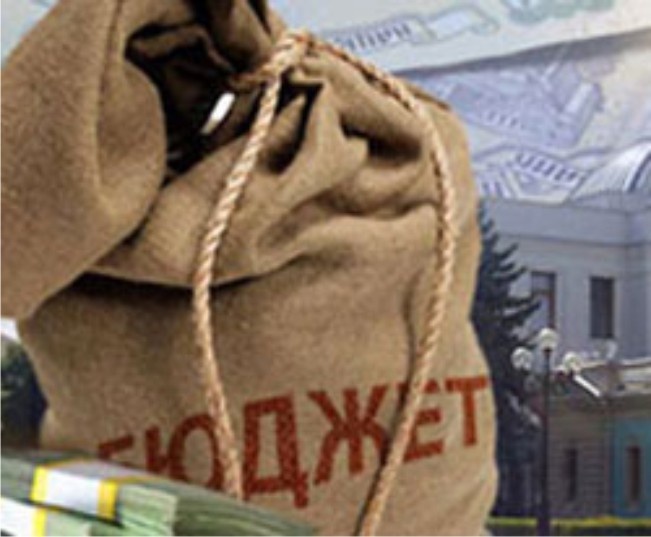 Доходы от использования имущества, находящегося в государственной и муниципальной собственности 50,0
Национальная экономика -33,7
Благоустройство   1027,3
Штрафы, санкции, возмещение ущерба 
8,5
Культура  3940,9
Пенсионное обеспечение  
125,8
Массовый спорт 
17,5
Безвозмездные поступления 
5957,2
Администрация Литвиновского сельского поселения
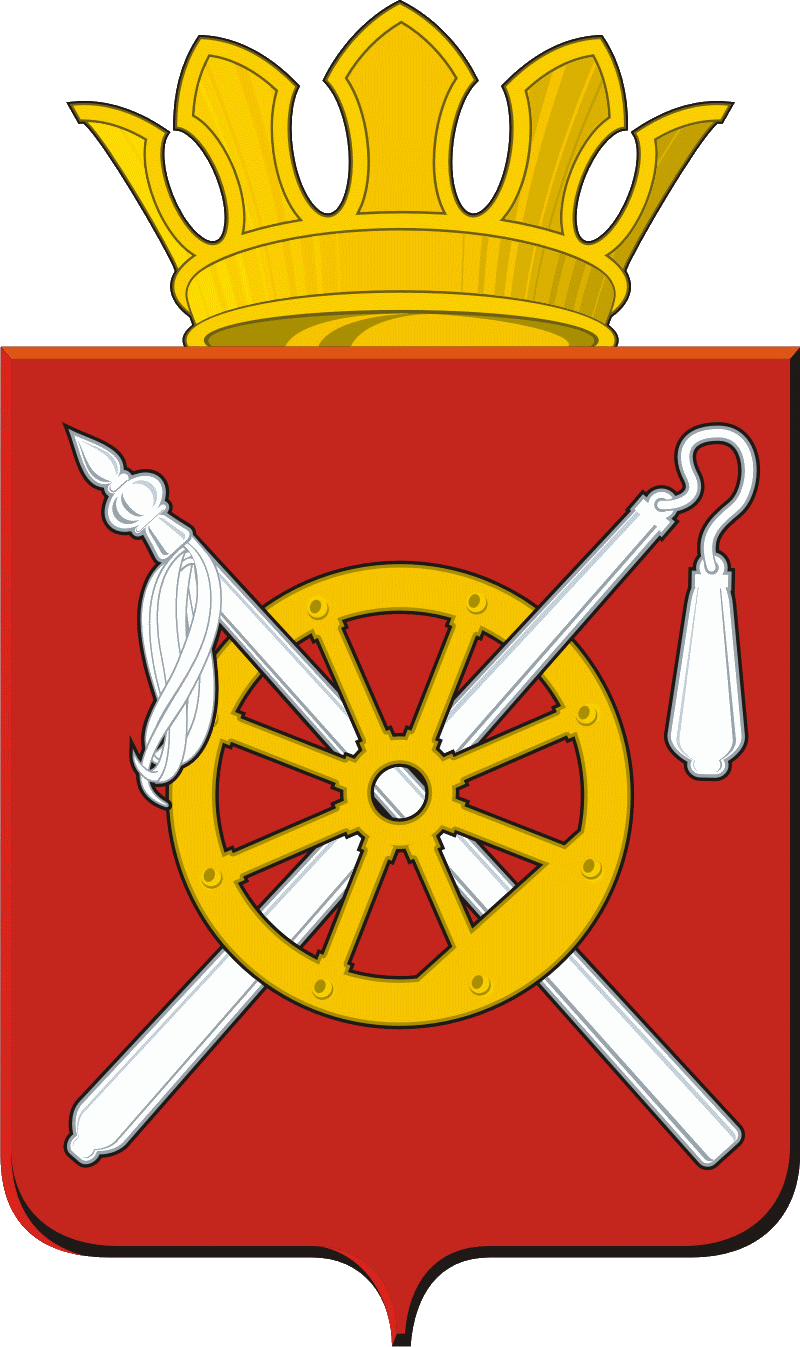 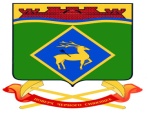 Расходы бюджета поселения на 2017 год
Коммунальное хозяйство 0 тыс. рублей 0 %
Физическая культура и спорт 17,5 тыс. рублей 0,2 %
Администрация Литвиновского сельского поселения
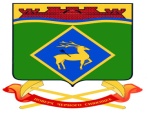 Динамика расходов за счет средств областного бюджета и бюджета Литвиновского сельского поселения
91,0%
85,9 %
89,4%
тыс. рублей
118,1 %
122,0 %
99,4 %
Администрация Литвиновского сельского поселения
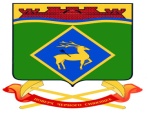 Динамика расходов за счет собственных доходов бюджета Литвиновского сельского поселения Белокалитвинского района в 2017 – 2019 годах
88,5 %
+40,4 %
Администрация Литвиновского сельского поселения
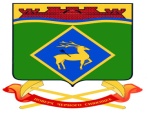 Динамика расходов за счет безвозмездных поступлений в 2017-2019 годах
Администрация Литвиновского сельского поселения
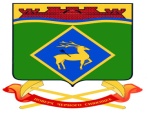 Межбюджетные трансферты – основной вид безвозмездных перечислений
Межбюджетные трансферты – денежные средства, перечисляемые из одного бюджета бюджетной системы Российской Федерации
Виды межбюджетных трансфертов
Определение
Аналогия в семейном бюджете
Дотации (от лат. «Dotatio» –
дар, пожертвование)
Предоставляются без определения конкретной цели их использования (финансовая помощь)
Вы даете своему ребенку
«карманные деньги»
Субвенции (от лат.
«Subvenire» – приходить на
помощь)
и иные межбюджетные
трансферты
Предоставляются на
Финансирование «переданных» другим
публично-правовым
образованиям полномочий
Вы даете своему ребенку
деньги и посылаете его в магазин купить
продукты (по списку)
Субсидии (от лат.
«Subsidium» – поддержка)
Предоставляются на
условиях долевого
софинансирования
расходов других
бюджетов
Вы «добавляете» денег для
того, чтобы ваш ребенок купил себе новый телефон (а остальные он накопил сам)
Администрация Литвиновского сельского поселения
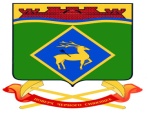 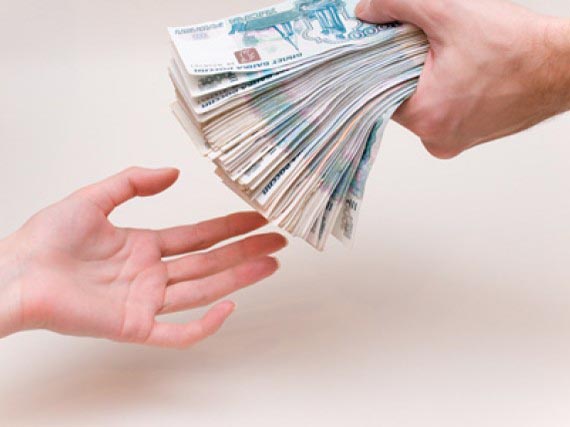 Администрация Литвиновского сельского поселения
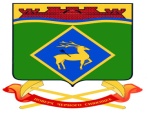 Расходы местного бюджета , формируемые в рамках муниципальных программ Литвиновского сельского поселения, и непрограммные расходы
2019 год
2017год
2018год
- расходы бюджета, формируемые в рамках муниципальных программ Литвиновского сельского поселения
- непрограммные расходы
Администрация Литвиновского сельского поселения
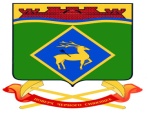 Объем бюджетных ассигнований на реализацию программ 
в 2017 – 2019годах
90,1 %
Администрация Литвиновского сельского поселения
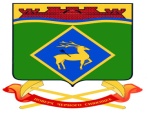 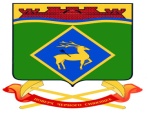 Расходы местного бюджета в 2017 году
Администрация Литвиновского сельского поселения
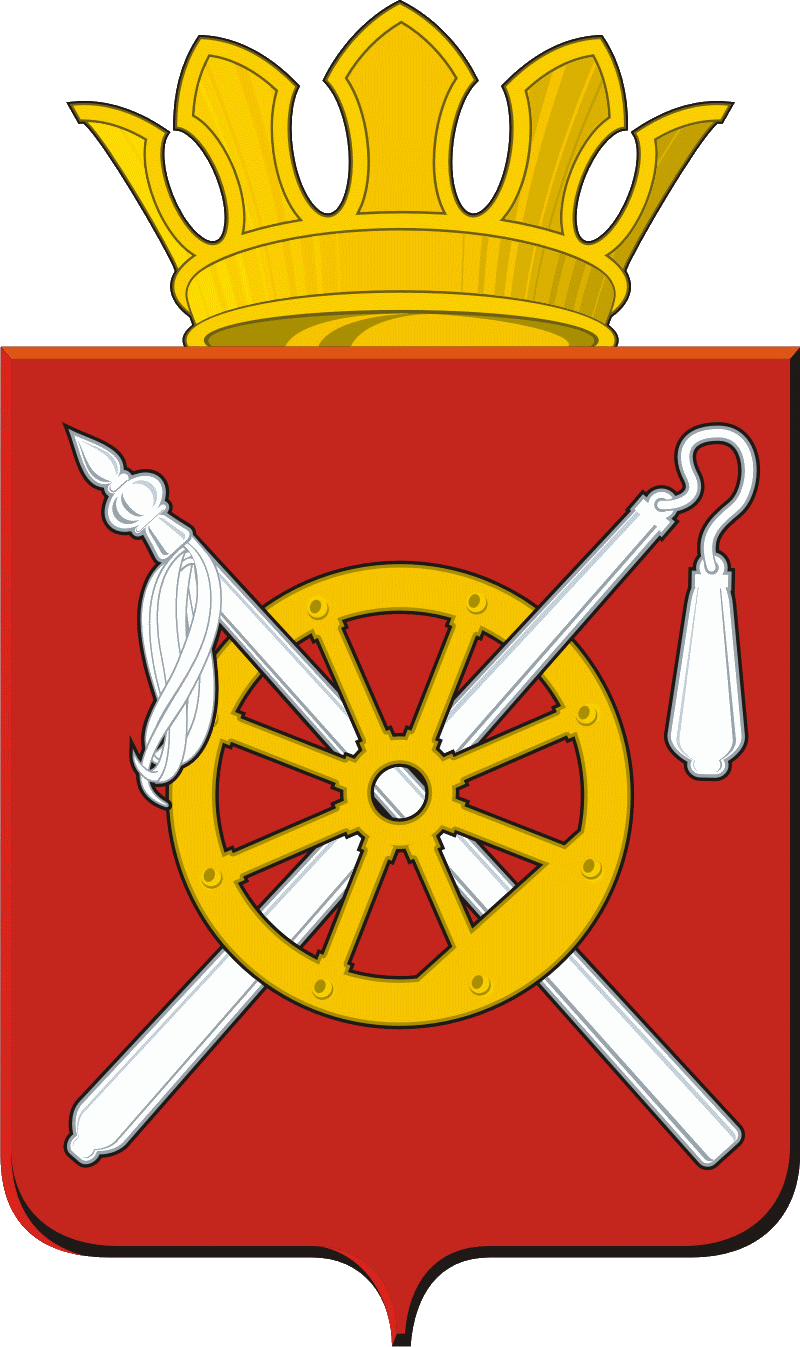 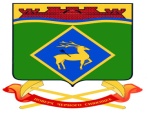 Структура собственных доходов  местного бюджета в 2017 году
Администрация Литвиновского сельского поселения
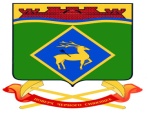 Динамика поступления налога на доходы физических лиц в бюджет Литвиновского сельского поселения Белокалитвинского района
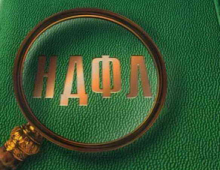 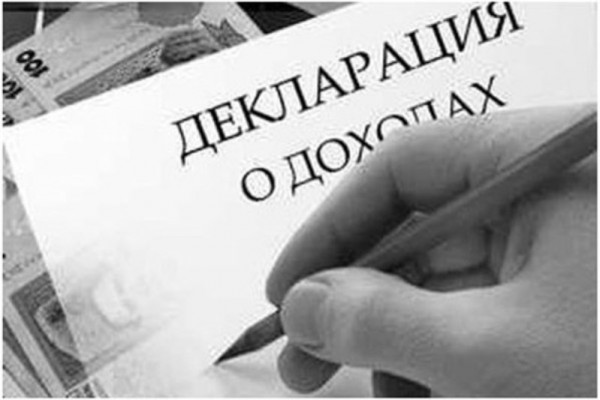 Администрация Литвиновскогоо сельского поселения
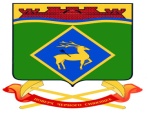 Динамика поступления налога на имущество
Администрация Литвиновского сельского поселения
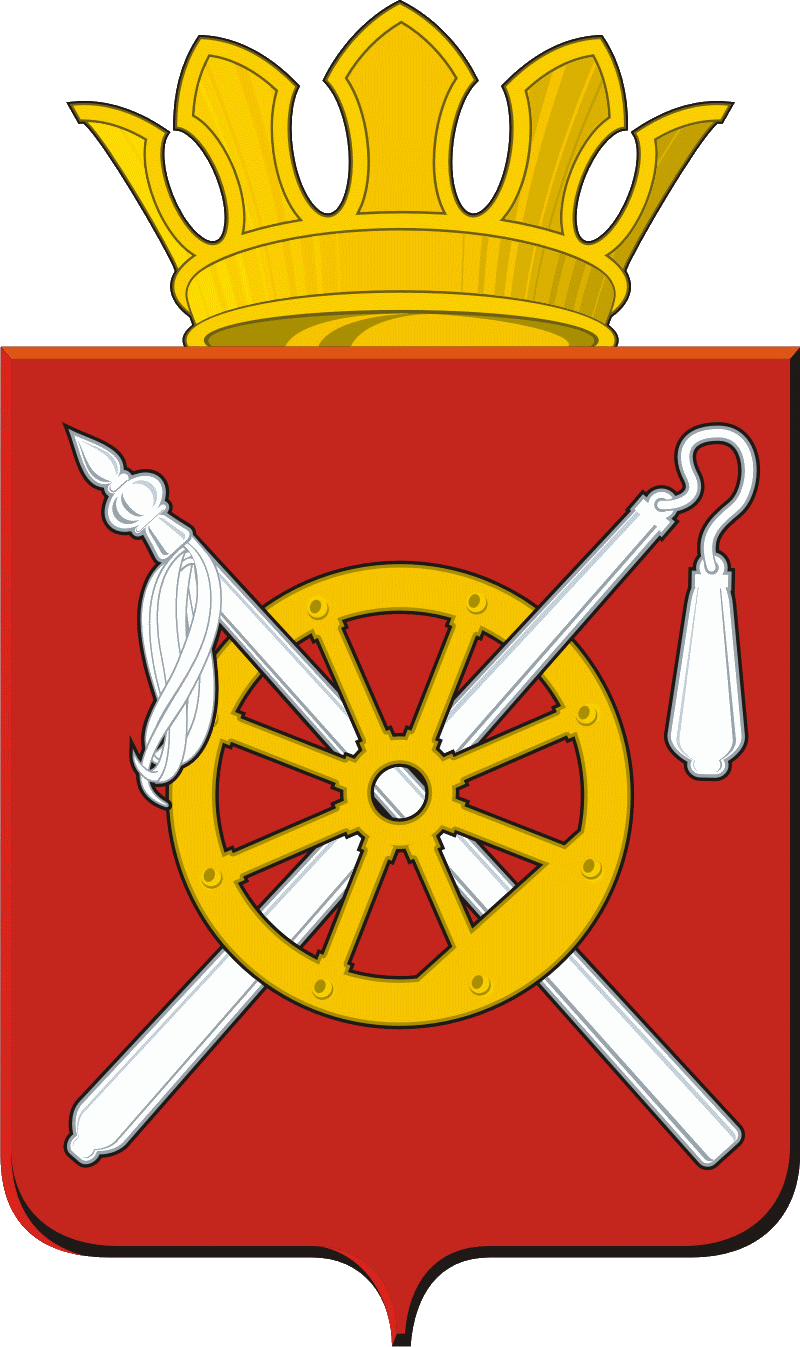 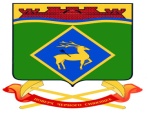 Доходы от использования государственной и муниципальной собственности
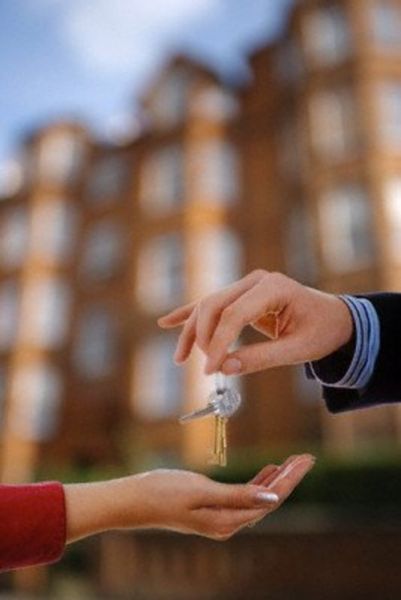 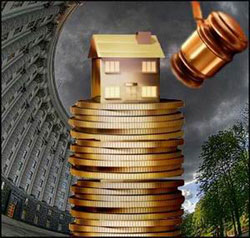 Администрация Литвиновского сельского поселения
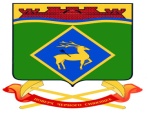 Темп роста расходов на содержание органов местного самоуправления в объёме расходов бюджета Литвиновского сельского поселения
Тыс. рублей
9675,7
Администрация Литвиновского сельского поселения
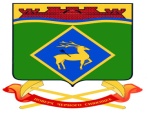 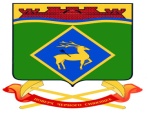 Муниципальная программа «Развитие культуры» общий объем расходов
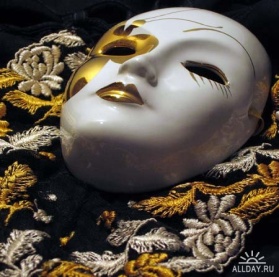 Администрация Литвиновского сельского поселения
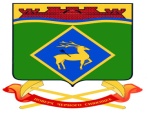 Развитие физической культуры и спорта
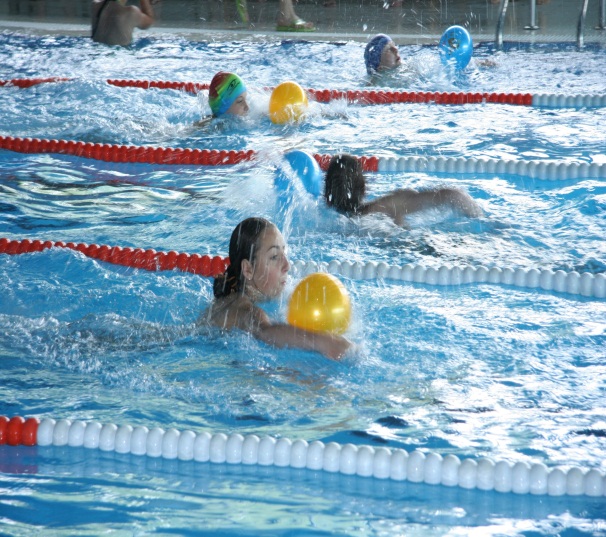 Администрация Литвиновского сельского поселения
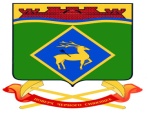 Муниципальная политика
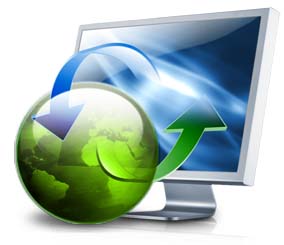 Администрация Литвиновского сельского поселения
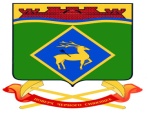 Муниципальная программа «Защита населения и территории от чрезвычайных ситуаций, обеспечение пожарной безопасности»
Администрация Литвиновского сельского поселения
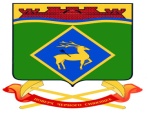 Муниципальная программа «Развитие транспортной системы»
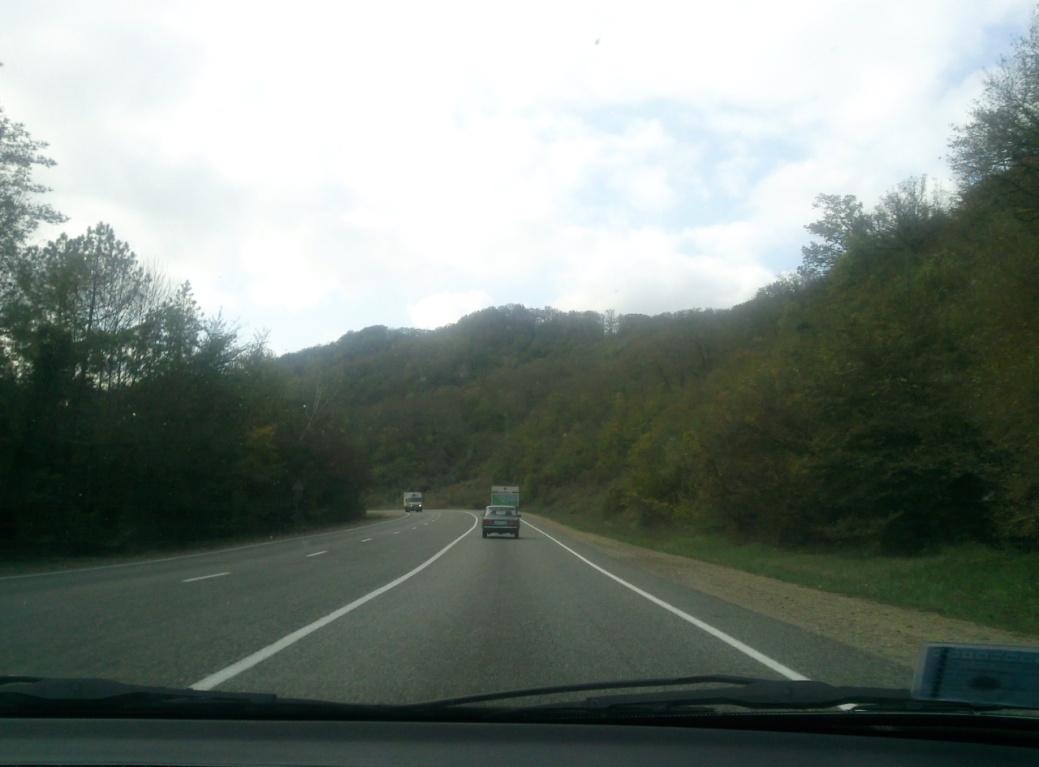 Администрация Литвиновского сельского поселения
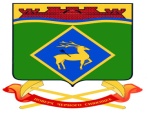 Муниципальная программа «Управление муниципальными финансами и создание условий для эффективного управления 
муниципальными финансами»
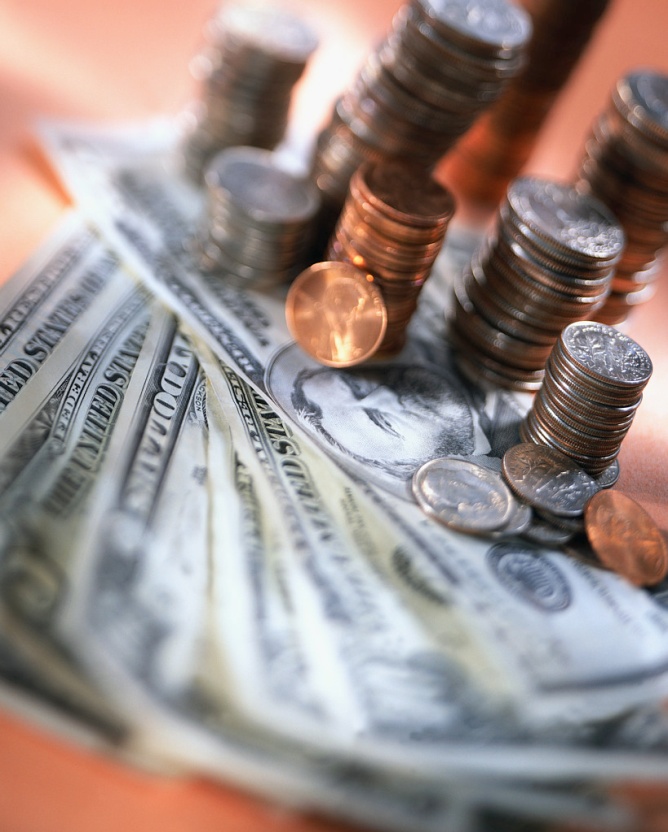 Администрация Литвиновского сельского поселения
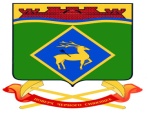 Муниципальная программа «Благоустройство территории Литвиновского сельского поселения»
2017 год
2018 год
992,3тыс. рублей
1038,5 тыс. рублей
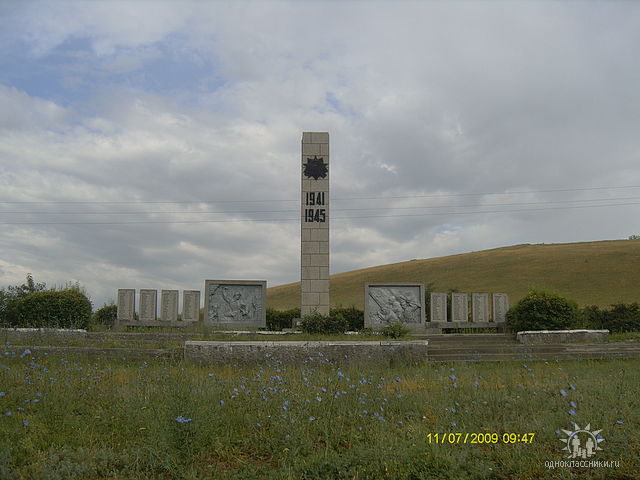 2019 год
1085,3 тыс. рублей
Администрация Литвиновского сельского поселения
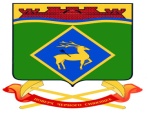 Муниципальная программа 
«Энергоэффективность и развитие энергетики»
2017 год 
56,2 тыс. рублей
2018 год
56,2 тыс. рублей
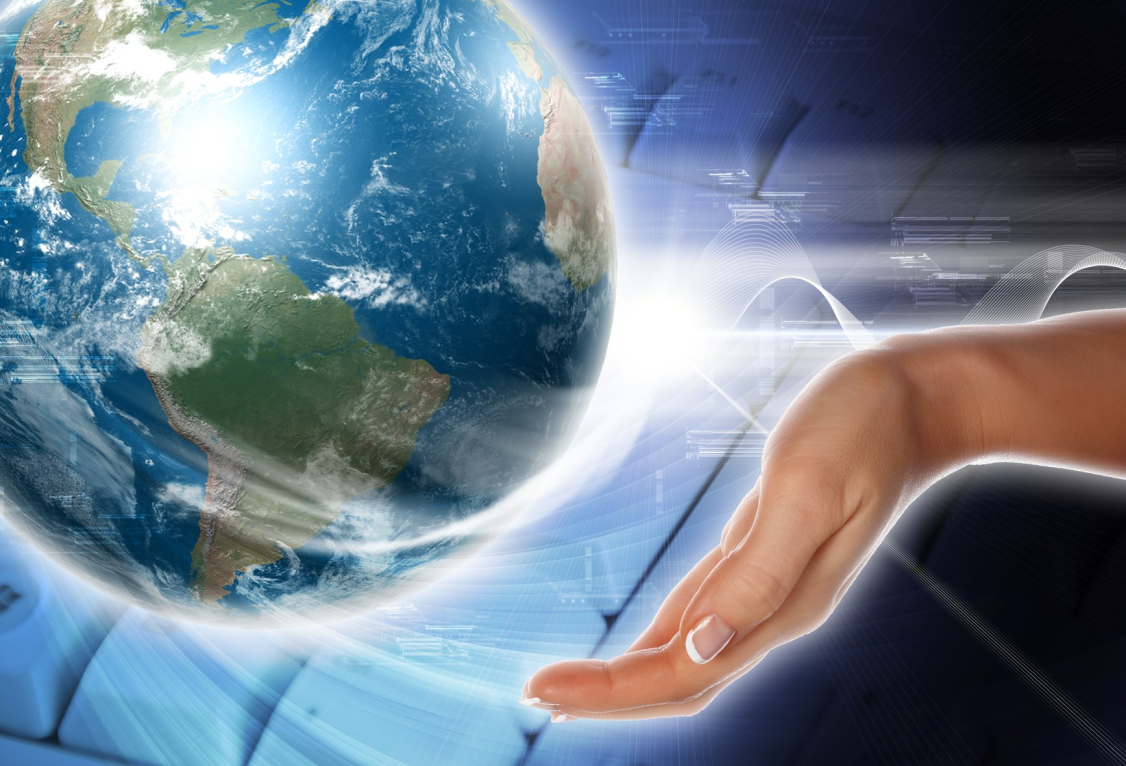 2019 год
57,0 тыс. рублей
Администрация Литвиновского сельского поселения
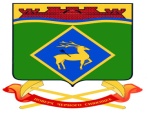 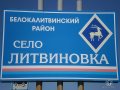 Предложенный на рассмотрение Собрания депутатов Литвиновского сельского поселения проект бюджета Литвиновского сельского поселения Белокалитвинского района на 2017-2019 годы утвержден решением Собрания депутатов Литвиновского сельского поселения №20 от 23.12.2016 года